Review on the use of IMS radionuclide observations for scientific studies related to the Fukushima Daiichi nuclear power plant accident

Martin Kalinowski
International Data Centre (IDC), Comprehensive Nuclear-Test-Ban Treaty Organization (CTBTO), Vienna, Austria
The objective of this presentation is to explore what kind of scientific applications were made with the IMS observations of atmospheric radioactivity following the Fukushima Daiichi nuclear power plant accident.
The most frequent application is the reconstruction of the source term for 137Cs, 131I, and 133Xe. 
Optimization of wet deposition schemes is another application highlighted here.
Benefits from scientific applications of IMS data include:
Enhancing radionuclide analysis and related atmospheric transport modelling (ATM) for CTBTO monitoring of atmospheric radioactivity
In total 43 papers are included in this study.
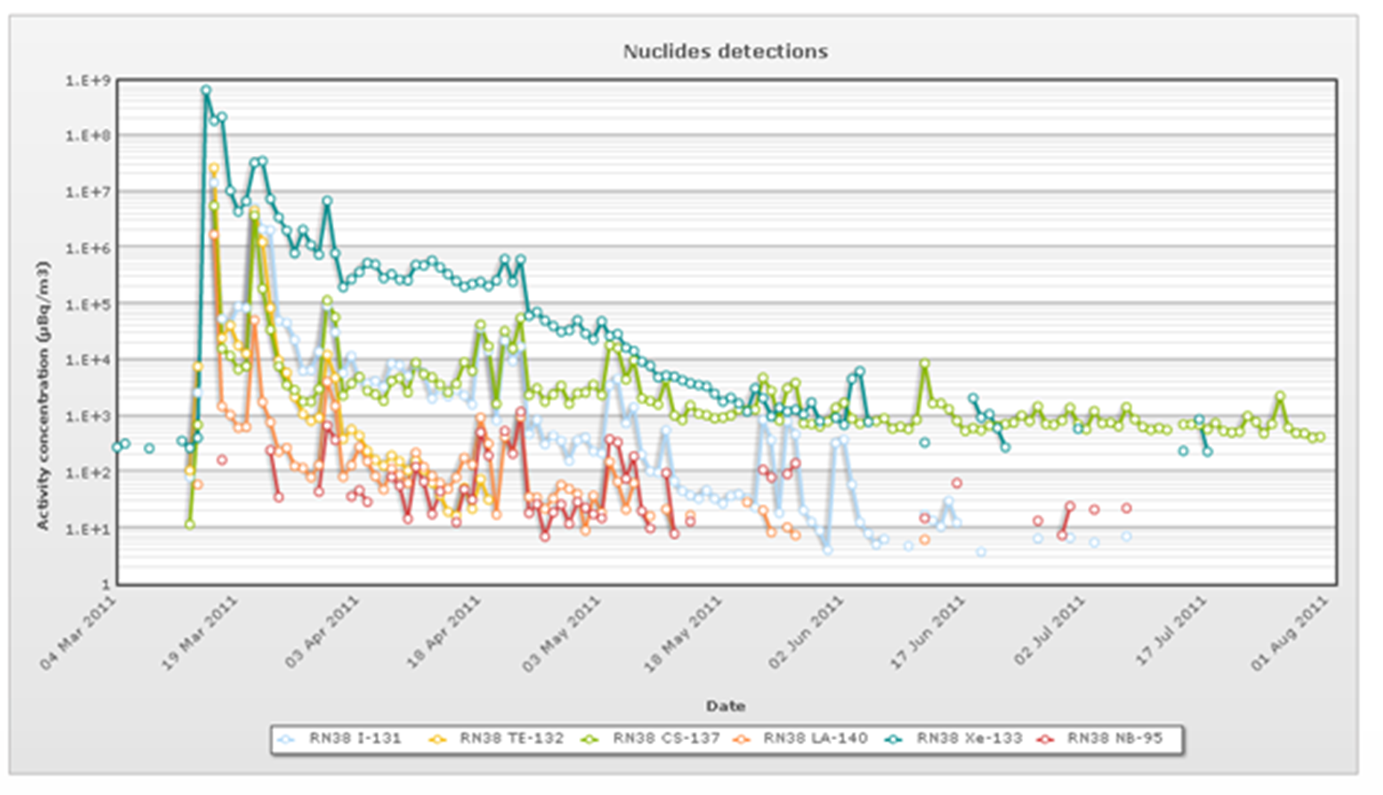 Please do not use this space, a QR code will be automatically overlayed
P5.2-321
Introduction
In the months following the Fukushima Daiichi nuclear power plant accident, the IMS radionuclide stations observed elevated concentrations of anthropogenic radionuclides throughout the northern hemisphere. These data are unique in terms of the global coverage and the broader range of radionuclides than reported elsewhere, including four radioxenon isotopes. 
The animation shows IMS sample categories in the time between 12 March and 30 May 2011.
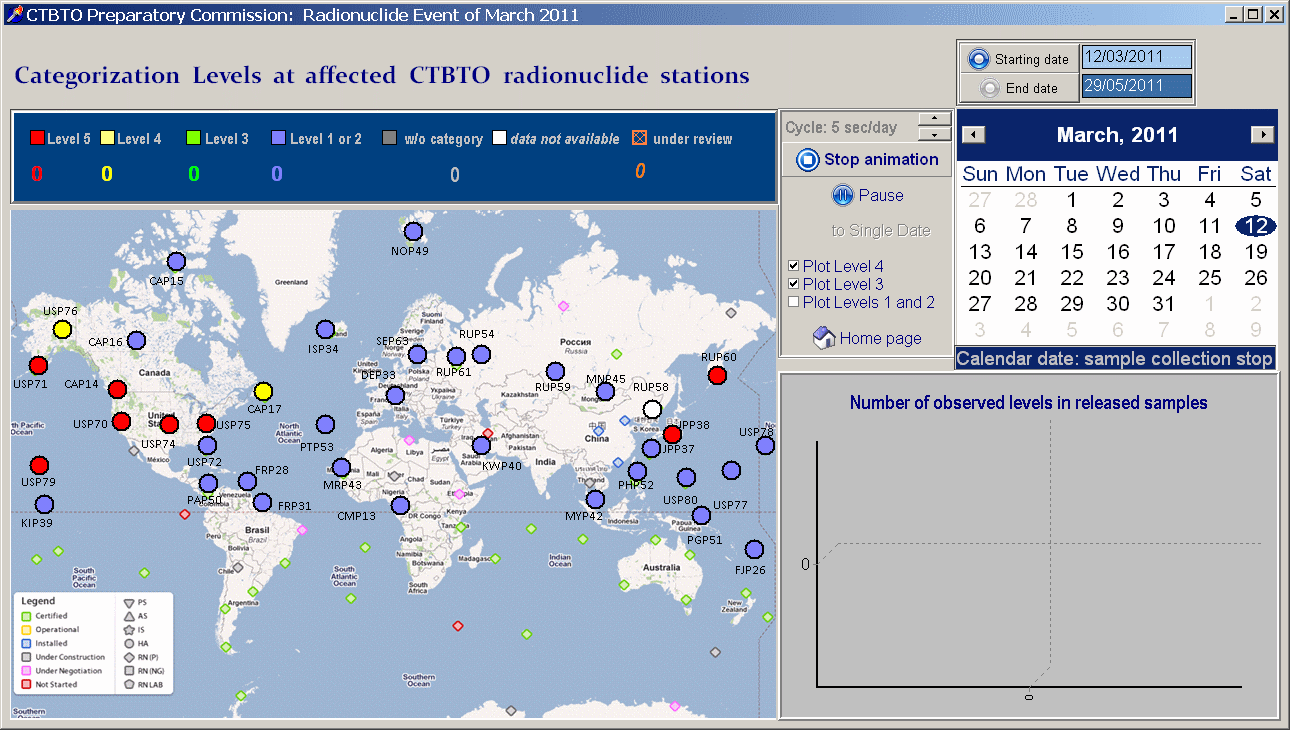 P5.2-321
Please do not use this space, a QR code will be automatically overlayed
Objectives
The objective of this presentation is to explore what kind of scientific applications were made with the IMS observations of atmospheric radioactivity following the Fukushima Daiichi nuclear power plant accident.
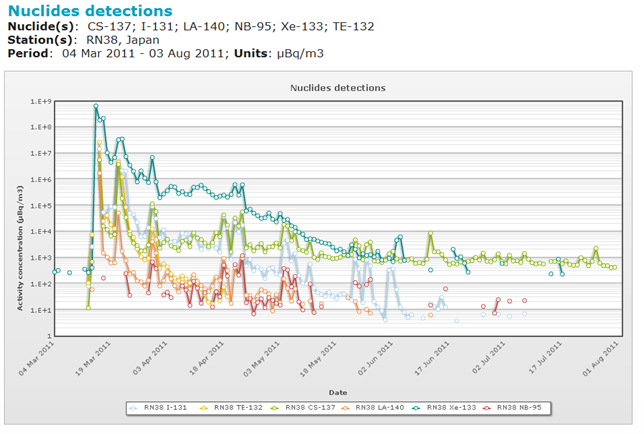 P5.2-321
Please do not use this space, a QR code will be automatically overlayed
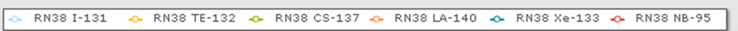 Methods
This presentation reviews the use of IMS radionuclide observations following the Fukushima Daiichi NPP accident in peer-reviewed scientific papers. 

In total 43 papers are included in this study. There are different ways of using IMS data (multiple counts of the same publication possible)
29 make use of IMS data directly for own data analysis
9 make use of IMS data directly as background information
9 make use of IMS data indirectly by referring to other publications that use IMS data
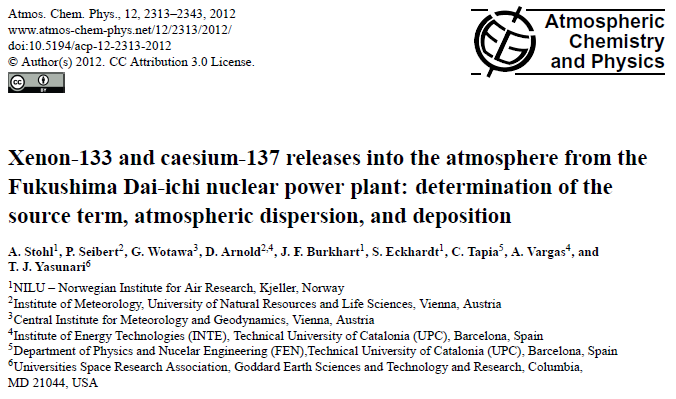 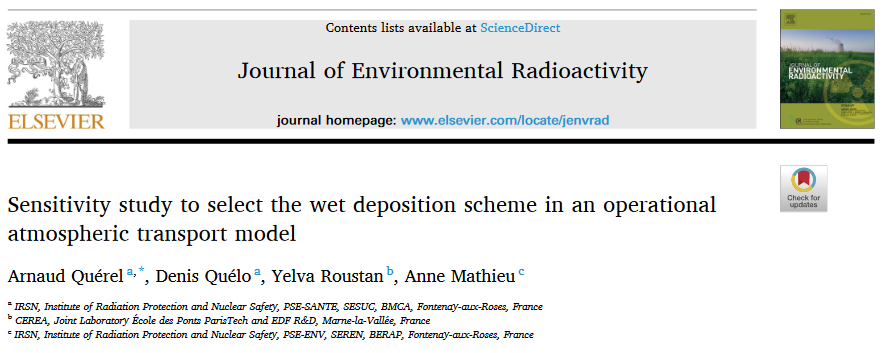 P5.2-321
Please do not use this space, a QR code will be automatically overlayed
Results (1/4)
The IMS radionuclide observations were used and quoted in dozens of peer-reviewed scientific papers. 
The most frequent application is the reconstruction of the source term for 137Cs, 131I, and 133Xe. Further applications include studies of wet deposition rates, enhancements for atmospheric transport modelling methods, reconstruction of release patterns, assessment of reactor damage, and environmental impact. 
The following application are published in peer-reviewed papers (number of papers in second column):
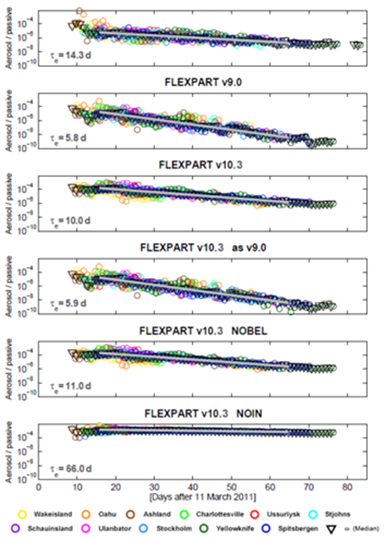 P5.2-321
Please do not use this space, a QR code will be automatically overlayed
137Cs and 133Xe from Fukushima for aerosol lifetime estimation
Thanks to Rosie Watt for supporting the information collection as intern at the CTBTO.
Results (2/4)
Examples for publications that use IMS radionuclide observations for reconstructing the source term.
P5.2-321
Please do not use this space, a QR code will be automatically overlayed
Thanks to Rosie Watt for supporting the information collection as intern at the CTBTO.
Results (3/4)
Examples: From IMS data, through source term estimates to wet deposition schemes.
Benefits to international organizations and society from scientific results:

Enhance ATM for CTBTO monitoring of atmospheric radioactivity

Optimize modelling of ground deposition for emergency response
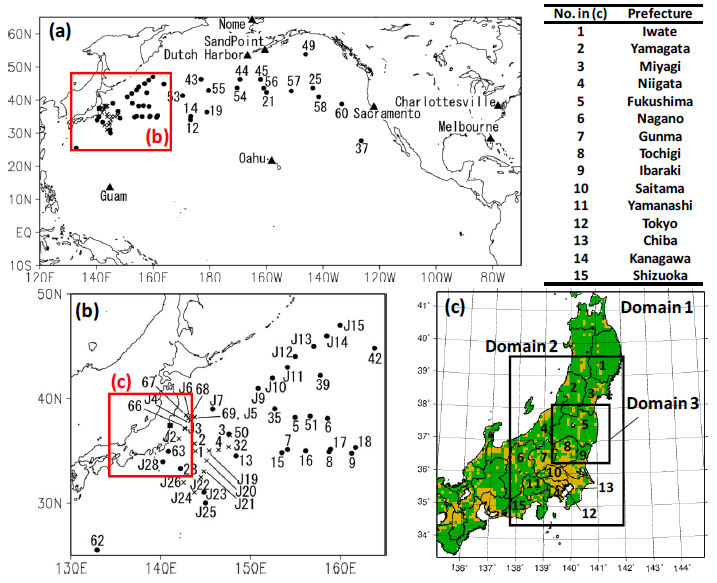 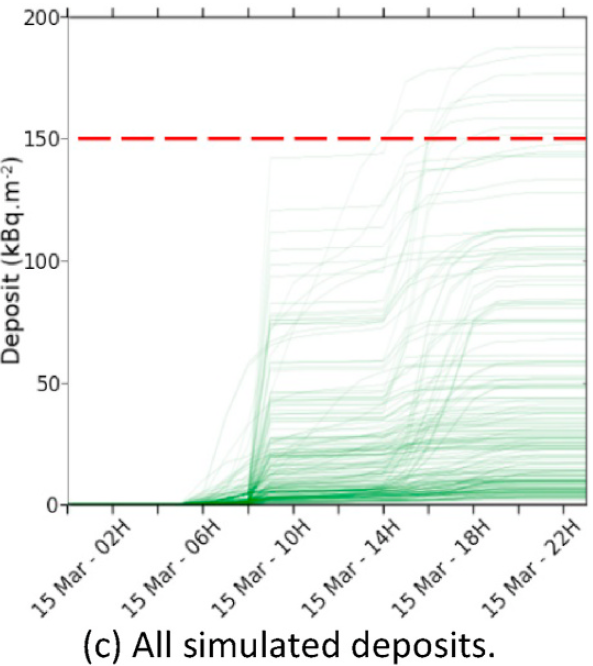 P5.2-321
Please do not use this space, a QR code will be automatically overlayed
Results (4/4)
Examples: From IMS data, directly to wet deposition schemes.
Benefits to international organizations and society from scientific results:

Enhance ATM for CTBTO monitoring of atmospheric radioactivity

Optimize modelling of ground deposition for emergency response
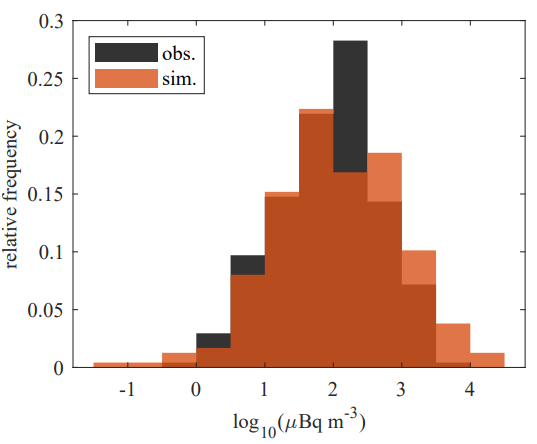 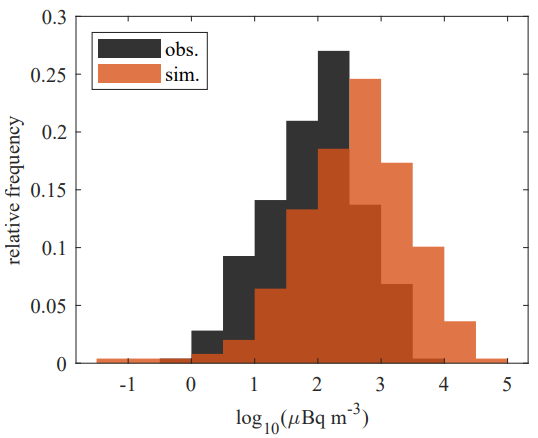 P5.2-321
Please do not use this space, a QR code will be automatically overlayed
Cs-137 concentrations: reference (left plot)                               and 	                 optimised (right plot) vs. IMS observations.
Conclusions
This presentation reviews the use of IMS radionuclide observations following the Fukushima Daiichi NPP accident in dozens of peer-reviewed scientific papers. The most frequent application is the reconstruction of the source term for 137Cs, 131I, and 133Xe. Further applications include studies of wet deposition rates, enhancements for atmospheric transport modelling methods, reconstruction of release patterns, assessment of reactor damage, and environmental impact.
Benefits resulting from scientific applications of IMS radionuclide data:

Advance fundamental understanding of physical process in the atmosphere like wet deposition.

Enhance radionuclide analysis and related atmospheric transport modelling (ATM) for CTBTO monitoring of atmospheric radioactivity

Assessment of accident processes and optimize environmental impact like ground deposition for emergency response
P5.2-321
Please do not use this space, a QR code will be automatically overlayed
References
The IMS radionuclide observations following the Fukushima Daiichi nuclear power plant accident are available for scientific research through the virtual Data Exploitation Centre (vDEC) after signing a cost-free confidentiality agreement with the CTBTO. 
Part of these radionuclide concentrations were given to UNSCEAR for inclusion in their 2013 report. These data are highlighted in its scientific Annex on “Levels and effects of radiation exposure due to the nuclear accident after the 2011 great east-Japan earthquake and tsunami” as being unique in terms of the global coverage and the broader range of radionuclides than reported elsewhere, including four radioxenon isotopes.
Van Leuven, S., De Meutter, P., Camps, J., Termonia, P., & Delcloo, A. (2023). An optimisation method to improve modelling of wet deposition in atmospheric transport models: applied to FLEXPART v10. 4. EGUsphere, 2023, 1-27. https://doi.org/10.5194/egusphere-2023-357 
Querel, A., Quelo, D., Roustan, Y., and Mathieu, A. (2021). Sensitivity study to select the wet deposition scheme in an operational atmospheric transport model, Journal of Environmental Radioactivity, 237, https://doi.org/10.1016/j.jenvrad.2021.106712
Stohl et al, 2011
Stohl et al, 2012
Eslinger et al, 2013
Stohl et al, 2011
Ten Hoeve and Jacobson, 2012
Winiarerk et al 2012
Katata et al, 2015
Winiarerk et al 2012
Ten Hoeve and Jacobson, 2012
Katata et al, 2015
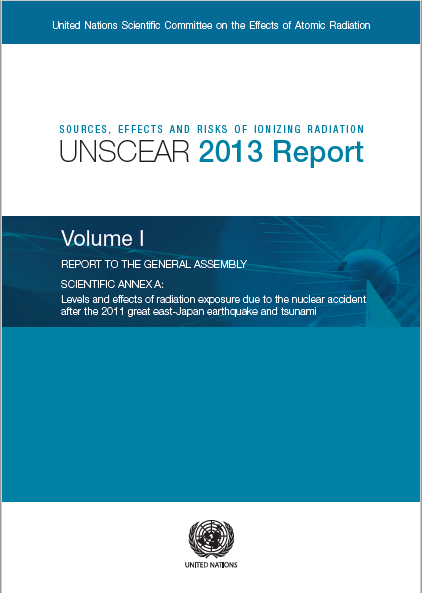 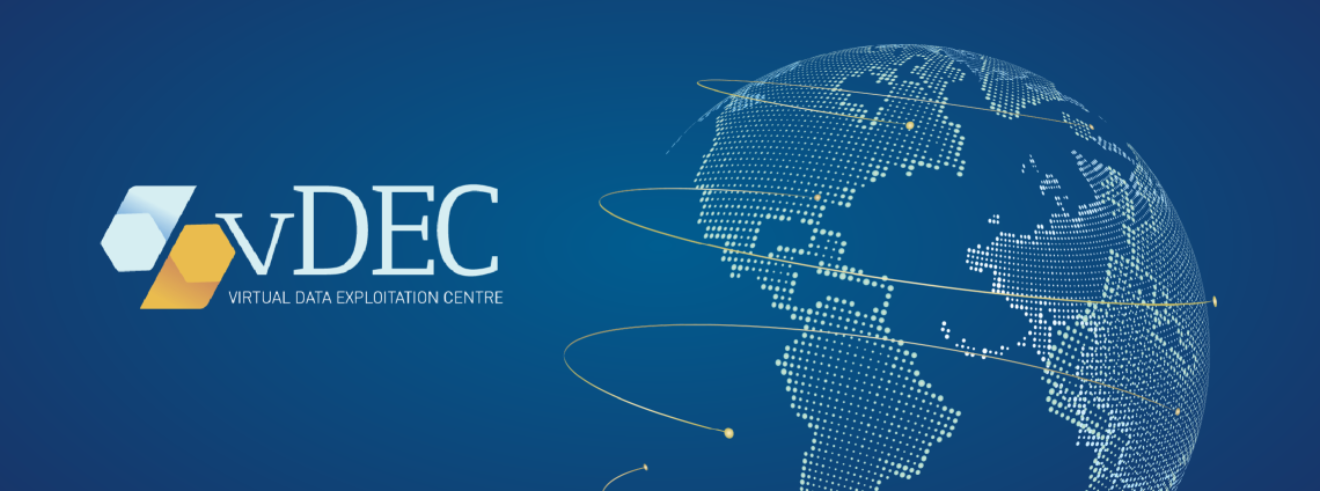 P5.2-321
Please do not use this space, a QR code will be automatically overlayed